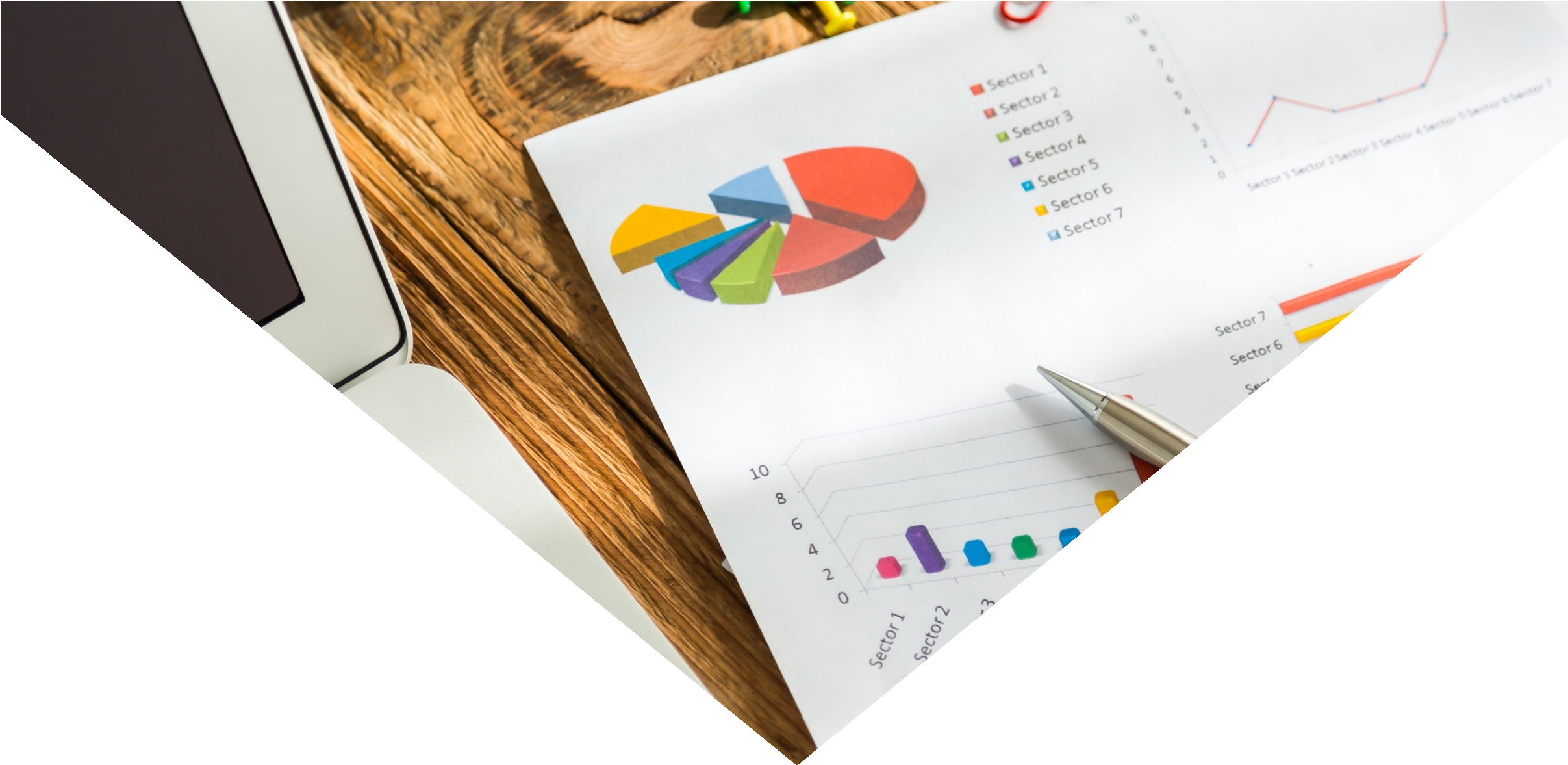 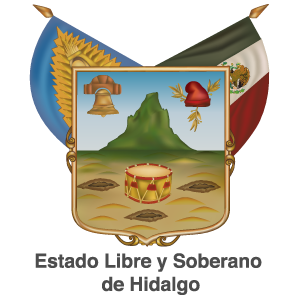 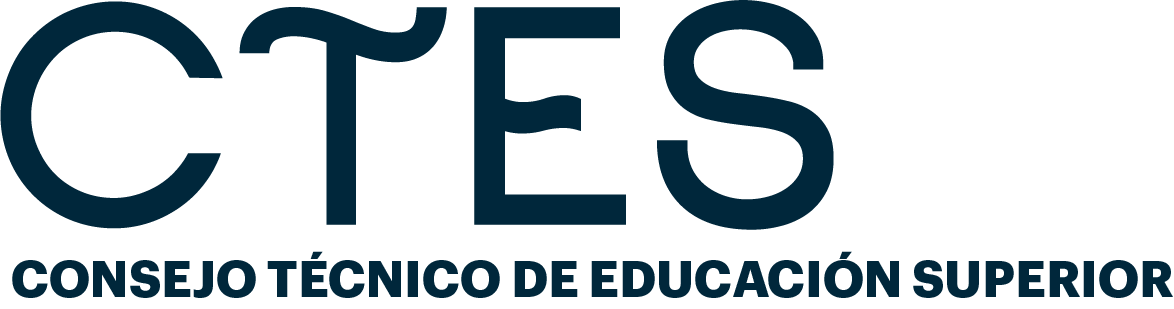 Presentación Estrategias Contra la Quinta Ola del COVID
Junio 2022
Evaluación y seguimiento
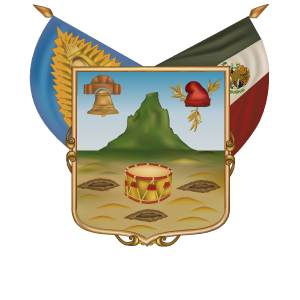 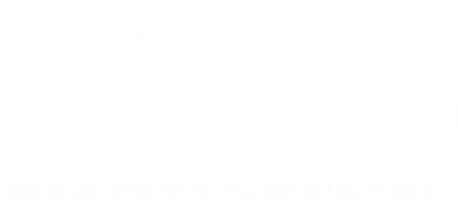 Consejo Técnico de la Educación Superior
Nombre del Programa
Nombre del eje
Indicadores
¿Ya se acabó la pandemia?
¿ya te relajaste?
Evolución de casos activos de contagiados
FILTRO FAMILIAR
Si presento síntomas de COVID-19 o estuve en contacto con un contagiado, NO me presento a trabajar y asisto a mi servicio médico
No olvides notificar a tu jefe inmediato y entregar tu justificante o incapacidad
Acuerdos CIRS
Acuerdos CIRS